George Mason School of Law
Contracts I 

J.	Material Benefits and Irrevocable Offers



F.H. Buckley
fbuckley@gmu.edu
1
Distinguish four kinds of duties
Things you should do even if you don’t promise (e.g., pay taxes)
Things you should do because you promised to do so, and provided consideration 
Things you should do because you promised, and the promisee has relied, and 90(1) is triggered
Things you should do because you ought to do them and have promised to do so, notwithstanding the absence of consideration or promisee reliance
2
Distinguish four kinds of duties
Things you should do because you ought to do them and have promised to do so, notwithstanding the absence of consideration or promisee reliance
Gifts to charities: restatement 90(2)
The Material Benefits Rule
3
The Material Benefits Rule
Webb v. McGowin p. 214
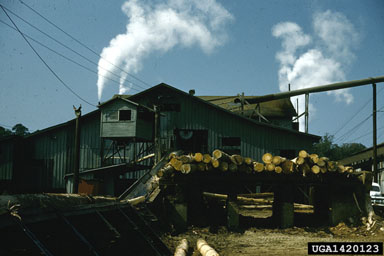 W.T. Smith Lumber Co., Chapman AL
4
The Material Benefits Rule
Webb v. McGowin
Treat this as a contracts case. Is there a consideration problem?
5
The Material Benefits Rule
Webb v. McGowin
Treat this as a contracts case. Is there a consideration problem?
The past consideration rule
6
The Material Benefits Rule
Webb v. McGowin
Treat this as a promissory estoppel issue. Was there promisee reliance here?
7
The Material Benefits Rule
Webb v. McGowin
So what’s the basis for a remedy?
8
The Material Benefits Rule
Webb v. McGowin
Recall Bailey v. West 
Is Webb a suitable case for relief in quasi-contract?
If so, why?
9
The Material Benefits Rule
Webb v. McGowin
Describe the hypothetical bargain, if we could have frozen time before Webb diverted the block?
10
The Material Benefits Rule
Webb v. McGowin
What did the promise add?
11
Restatement § 86Promise for Benefit Received
§ 86(1) A promise made in recognition of a benefit previously received by the promisor from the promisee is binding to the extent necessary to prevent injustice.
12
Restatement § 86Promise for Benefit Received
§ 86(1) A promise made in recognition of a benefit previously received by the promisor from the promisee is binding to the extent necessary to prevent injustice. 
 § 86(2) A promise is not binding under Subsection (1) 
(a) if the promisee conferred the benefit as a gift or for other reasons the promisor has not been unjustly enriched; or 
(b) to the extent that its value is disproportionate to the benefit
13
The Material Benefits Rule
Webb v. McGowin
Can you distinguish it from Mills v. Wyman at 214?
What about Boothe v. Fitzpatrick at 220
14
The Material Benefits Rule
Why do you think this is called the “material” benefits rule?
15
Restatement § 86Promise for Benefit Received
§ 86(1) A promise made in recognition of a benefit previously received by the promisor from the promisee is binding to the extent necessary to prevent injustice. 
 (2) A promise is not binding under Subsection (1) 
(a) if the promisee conferred the benefit as a gift or for other reasons the promisor has not been unjustly enriched; or 
(b) to the extent that its value is disproportionate to the benefit
16
Pitching ideas: The double trust problem
Desny v. Billy Wilder at 215
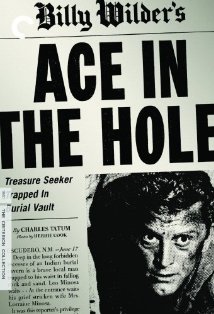 17
Pitching ideas: The double trust problem
Could you make a contract before pitching the idea? 
What about after pitching it?
18
Pitching ideas: The double trust problem
Could you make a contract before pitching the idea? 
What about after pitching it?
the past consideration problem?
Consider the conditional promise made by the secretary
19
Pitching ideas: The double trust problem
Could you make a contract before pitching the idea? 
What about after pitching it?
the past consideration problem?
20
Pitching ideas: The double trust problem
Could you make a contract before pitching the idea? 
What about after pitching it?
the past consideration problem?
Consider the conditional promise made by the secretary
21
Irrevocable Offers
The consideration requirement amounts to a presumption against irrevocable offers
Why does this make sense?
22
Irrevocable Offers
Gold is now trading at $1500/oz. Would you pay for the right to buy gold for $2000/oz. in a year’s time?
23
Irrevocable Offers
What about options supported by consideration? 
Restatement § 25. An option contract is a promise which meets the requirements for the formation of a contract and limits the promisor's power to revoke an offer.
24
Irrevocable Offers
When would it make sense to hold an offer irrevocable in the absence of consideration?
25
Irrevocable Offers
When would it make sense to hold an offer irrevocable in the absence of consideration?
Pre-contractual reliance expenditures
Firm Offers
26
Pre-contractual Reliance Expenditures
The Brooklyn Bridge example: p. 258
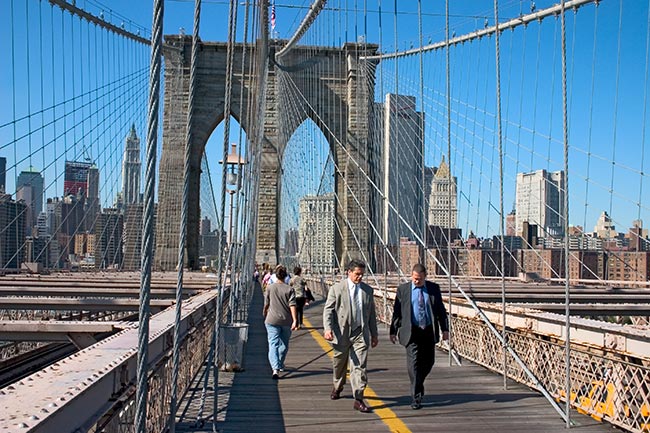 27
Reliance Expenditures
Revocation not effective after full performance of unilateral contract
Carlill
Lefkowitz
St Peter
28
Reliance Expenditures
But what about part performance?
Easy finding of acceptance and loss of revocation rights? Ever-Tite
29
Quick Acceptance: Restatement § 62(1)
Where an offer invites an offeree to choose between acceptance by promise and acceptance by performance, the tender or beginning of the invited performance or a tender of a beginning of it is an acceptance by performance.
30
Quick Acceptance: Restatement § 62(1)
Where an offer invites an offeree to choose between acceptance by promise and acceptance by performance, the tender or beginning of the invited performance or a tender of a beginning of it is an acceptance by performance.
 But suppose the fellow on the Brooklyn Bridge turns around?
31
Reliance Expenditures
But what about part performance?
Option Contract: Restatement §§ 45(1), 87(2)
32
Option Contract:Restatement § 45(1)
Where an offer invites an offeree to accept by rendering a performance and does not invite a promissory acceptance, an option contract is created when the offeree tenders or begins the invited performance or tenders a beginning of it.
33
Option Contract:Restatement § 87(2)
An offer which the offeror should reasonably expect to induce action or forbearance of a substantial character on the part of the offeree before acceptance and which does induce such action or forbearance is binding as an option contract to the extent necessary to avoid injustice.
34
What does § 45(1) add to 87(2)?
45(1): Where an offer invites an offeree to accept by rendering a performance and does not invite a promissory acceptance, an option contract is created when the offeree tenders or begins the invited performance or tenders a beginning of it.
Unilateral contracts only
35
What does § 87(2) add to § 45(1)?
87(2): An offer which the offeror should reasonably expect to induce action or forbearance of a substantial character on the part of the offeree before acceptance and which does induce such action or forbearance is binding as an option contract to the extent necessary to avoid injustice.
36
What is the remedy?
Cf. Restatement § 87, Comment e
“Full scale enforcement is not necessarily appropriate.”
37
Construction Contracts
Client

General Contractor

Sub-contractor
38
Promisee Reliance: Options
Restatement 87(2): An offer which the offeror should reasonably expect to induce action or forbearance of a substantial character on the part of the offeree before acceptance and which does induce such action or forbearance is binding as an option contract to the extent necessary to avoid injustice.
39
Pavel v. Johnson p. 260
40
Pavel v. Johnson p. 236
NIH

PEI  (Pavel/HVAC)

Johnson (Kick)
41
Pavel v. Johnson p. 236: Building 30
42
Pavel v. Johnson
Aug. 5: Subcontractor Johnson submits a $898K bid to Pavel for the HVAC work
Thereafter Pavel submits a $1.6M bid to NIH
Aug 26: PEI visits with Johnson
43
Pavel v. Johnson
Aug. 5: Subcontractor Johnson bids
Thereafter Pavel bids with NIH-August: PEI knows it is the winning bidder
Aug 26: PEI visits with Johnson
Aug. 26: Contractor Pavel asks Johnson for fresh bid breaking out Powers project
Sept. 1: Pavel “accepts” Johnson’s bid 
Did that count as an acceptance?
44
Pavel v. Johnson
Sept. 1: Pavel “accepts” Johnson’s bid 
Sept. 2: Johnson notes an error and seeks to withdraw bid
Subsequently Pavel finds a substitute subcontractor
45
Pavel v. Johnson
Should the subcontractor be held to have made an irrevocable offer?
46
Pavel v. Johnson
Should subcontractors be held to have made an irrevocable offer?
No:	Baird v. Gimbel (Learned Hand)
Is the contractor without any remedy?
47
Pavel v. Johnson
Should subcontractors be held to have made an irrevocable offer?
Yes:	Drennan v. Star Paving (Traynor)
Is reliance necessary—or should it be presumed?
48
Promisee Reliance: Options
Restatement 87(2): An offer which the offeror should reasonably expect to induce action or forbearance of a substantial character on the part of the offeree before acceptance and which does induce such action or forbearance is binding as an option contract to the extent necessary to avoid injustice.
49
Pavel v. Johnson
Should subcontractors be held to have made an irrevocable offer?
Baird v. Gimbel (Learned Hand)
Drennan v. Star Paving (Traynor)
How is the Pavel approach unlike either of these?
50
Pavel v. Johnson
Should subcontractors be held to have made an irrevocable offer?
When might this be unfair to the subcontractor?
51
Pavel v. Johnson
Should subcontractors be held to have made an irrevocable offer?
When might this be unfair to the subcontractor?
The contractor shops around? 
Is that really a clean hands matter? Or does it go to reliance?
Lapse of time and absence of notice to subcontractor
Extremely low bid by subcontractor
52
Firm Offers
What about cases where there is neither consideration nor reliance?
53
Firm Offers
Restatement § 87(1)(a)  An offer is binding as an option contract if it is in writing and signed by the offeror, recites a purported consideration for the making of the offer, and proposes an exchange on fair terms within a reasonable time.
54
Firm Offers under the UCC
UCC § 2-205. An offer by a merchant to buy or sell goods in a signed writing which by its terms gives assurance that it will be held open is not revocable, for lack of consideration, during the time stated or if no time is stated for a reasonable time, but in no event may such period of irrevocability exceed three months; but any such term of assurance on a form supplied by the offeree must be separately signed by the offeror.
55
Firm Offers under the UCC
UCC § 2-205. An offer by a merchant to buy or sell goods in a signed writing which by its terms gives assurance that it will be held open is not revocable, for lack of consideration, during the time stated or if no time is stated for a reasonable time, but in no event may such period of irrevocability exceed three months; but any such term of assurance on a form supplied by the offeree must be separately signed by the offeror.
56